Unit :4 
Around the World
قال تعالى :( يَا أَيُّهَا النَّاسُ إِنَّا خَلَقْنَاكُمْ مِنْ ذَكَرٍ وَأُنْثَى وَجَعَلْنَاكُمْ شُعُوبًا وَقَبَائِلَ لِتَعَارَفُوا إِنَّ أَكْرَمَكُمْ عِنْدَ اللَّهِ أَتْقَاكُمْ إِنَّ اللَّهَ عَلِيمٌ خَبِيرٌ)
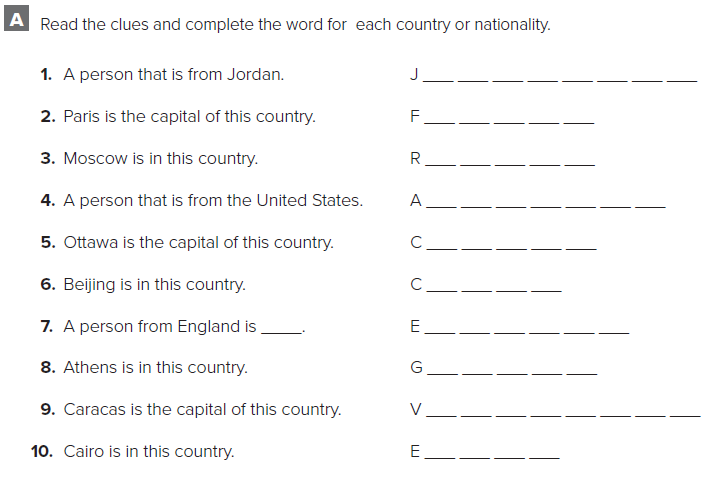 o   r  d  a  n  i   a  n
r  a  n  c  e
u  s  s   i  a
m  e   r  i  c  a  n
a  n  a  d  a
h  i   n  a
n  g  l    i  s  h
u   r  k  e  y
e   n   i  z  u  e  l   a
g  y  p  t
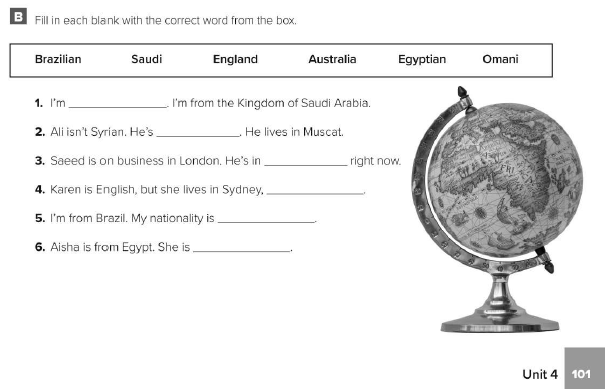 Saudi
Omani
England
Australia
Brazilian
Egyptian
Unit :4 
Around the World
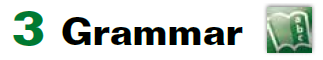 28
قال تعالى :( يَا أَيُّهَا النَّاسُ إِنَّا خَلَقْنَاكُمْ مِنْ ذَكَرٍ وَأُنْثَى وَجَعَلْنَاكُمْ شُعُوبًا وَقَبَائِلَ لِتَعَارَفُوا إِنَّ أَكْرَمَكُمْ عِنْدَ اللَّهِ أَتْقَاكُمْ إِنَّ اللَّهَ عَلِيمٌ خَبِيرٌ)
2. use prepositions in sentences
1. use verb to be in negative and in questions
Objectives:
3. make questions using WHERE
Watch the video 
& draw a mind map.

Verbs be
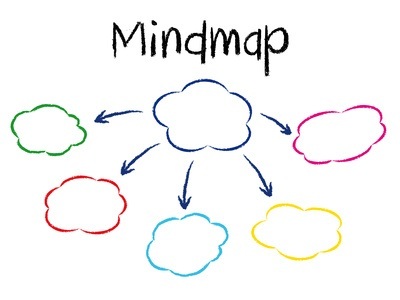 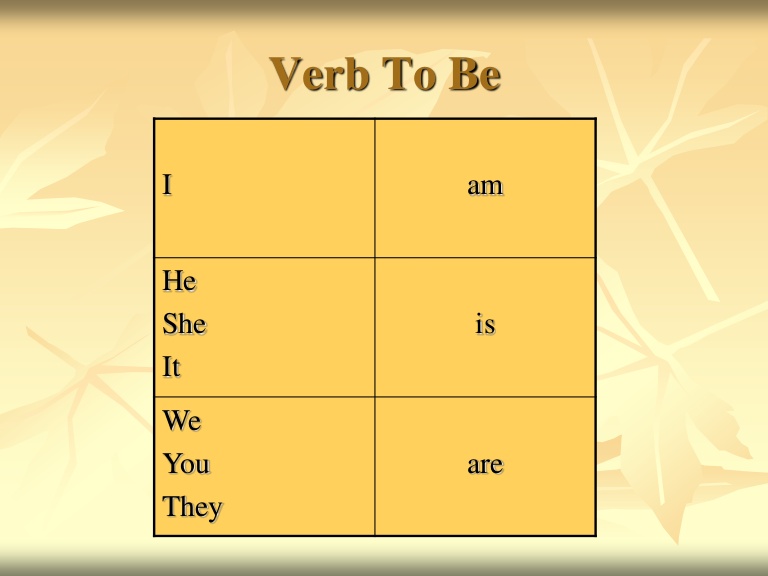 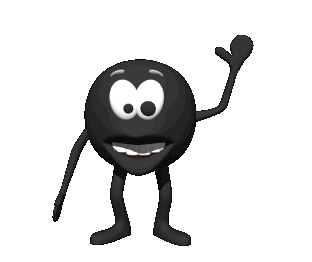 Pronouns
Verb To Be
I

He
She
IT

They
We
You
negative
am

is

are
happy.
not
negative
affirmative
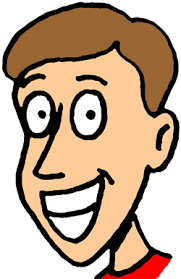 I am not happy


He is not sad


They are not friends


She is not beautiful.
I am happy


He is sad


They are friends


She is beautiful.
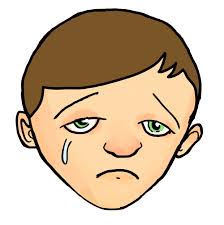 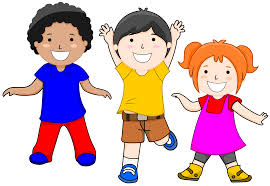 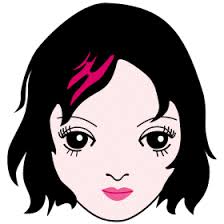 [Speaker Notes: Give student 5 Minute for answers]
Is she a student?
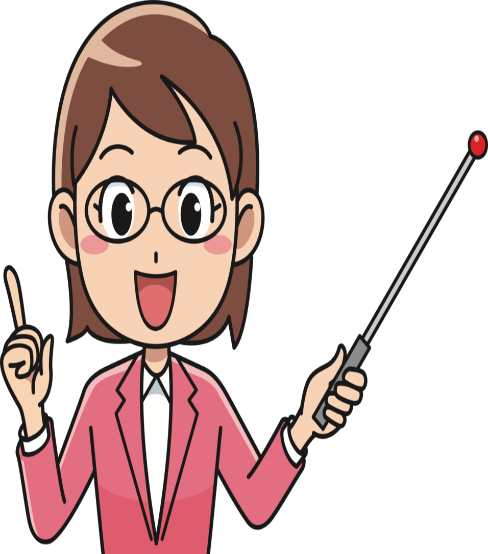 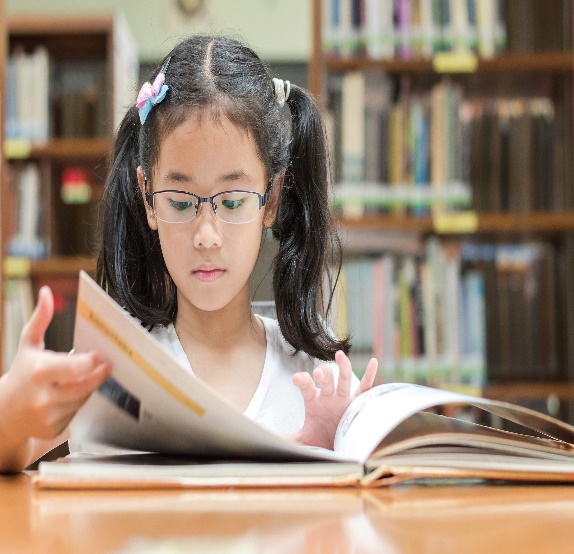 Yes, she is.
No, she is not.
Are they doctors?
??questions
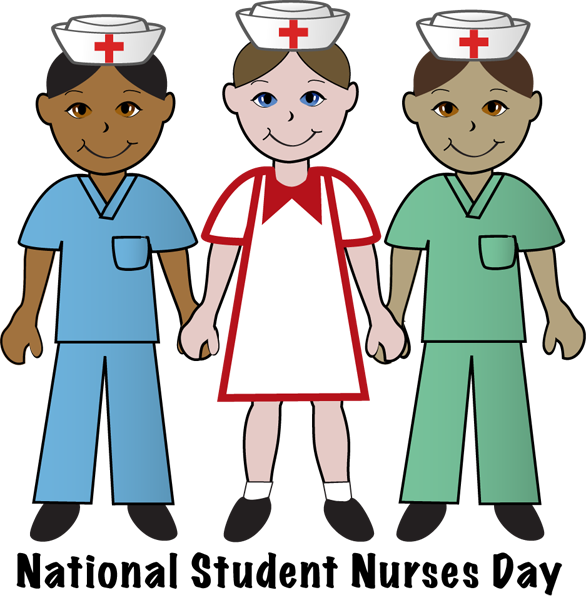 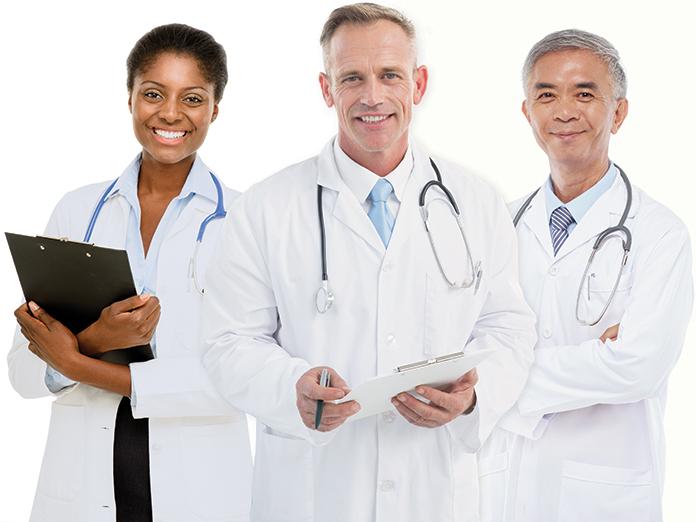 Yes, they are.
No, they are not.
28
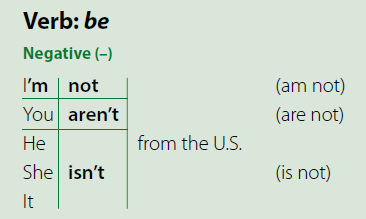 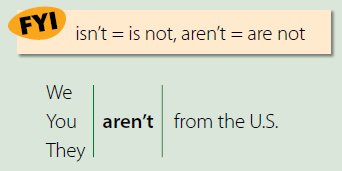 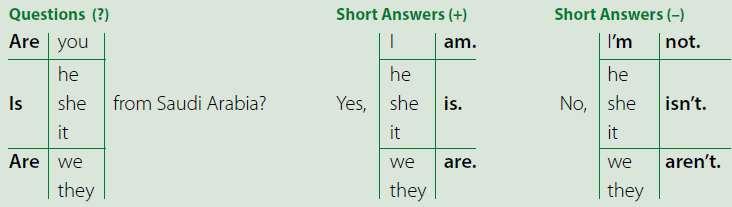 isn’t
What’s the contraction for is not?
What’s the contraction for are not?
aren’t
☺☺ the apostrophe replaces the omitted letter o.
28
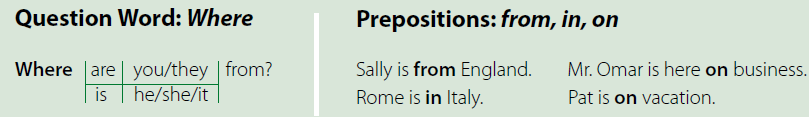 Questions with Where and other question words use the same inversion of subject and verb as the yes/no questions.
Practice
 Practice
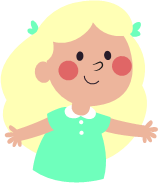 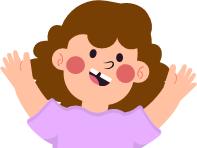 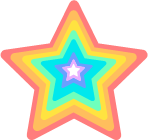 Let’s practice
https://www.liveworksheets.com/ui32095mi
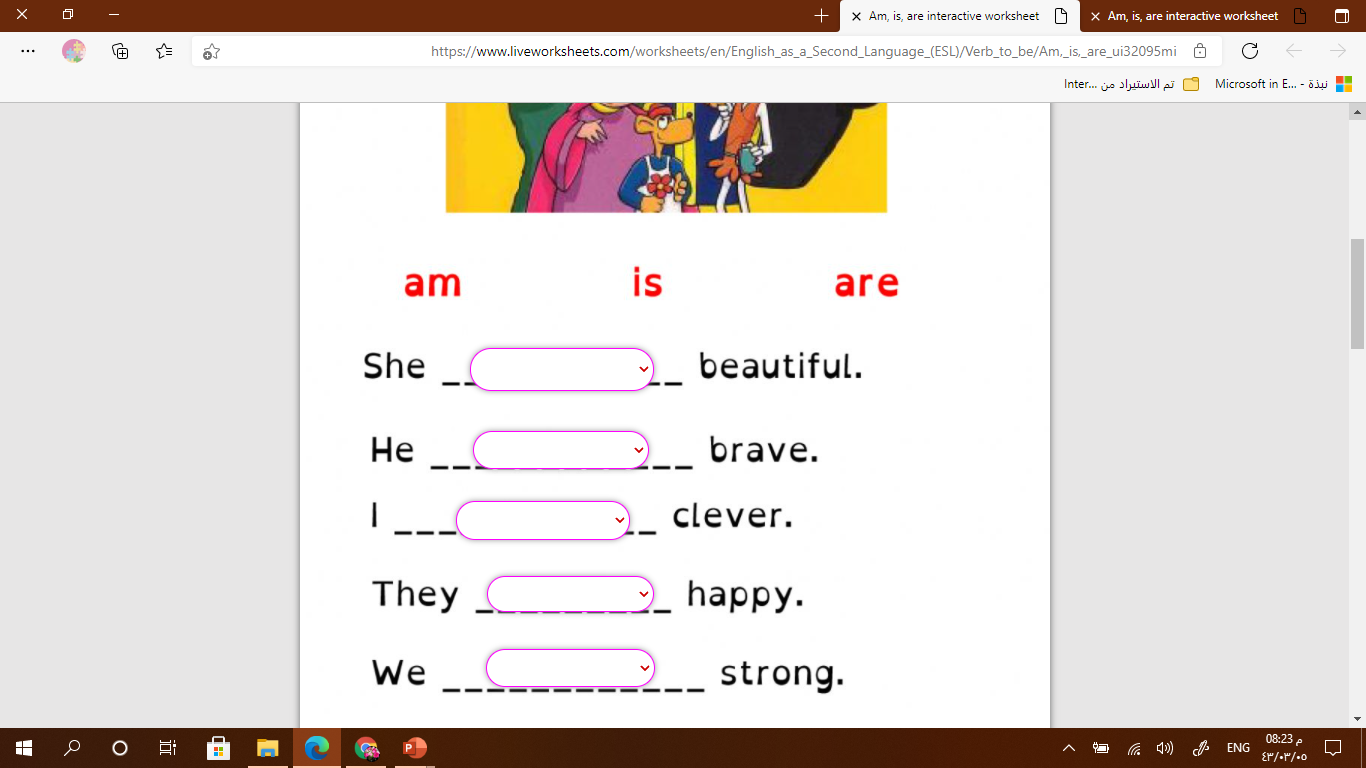 is
is
am
are
are
Ali ( are – is - am ) a teacher.
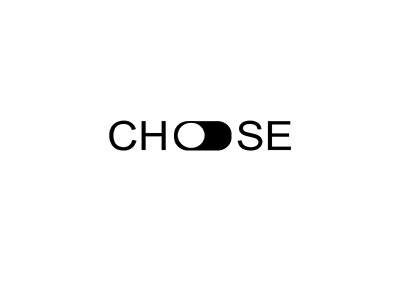 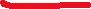 We ( are – is - am ) doctors.
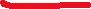 I ( are – is - am ) happy.
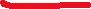 Make a sentence:
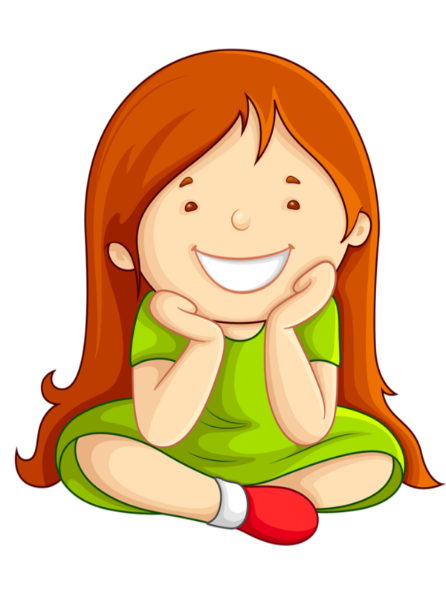 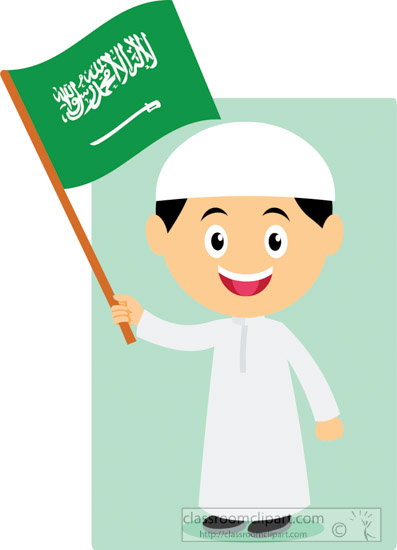 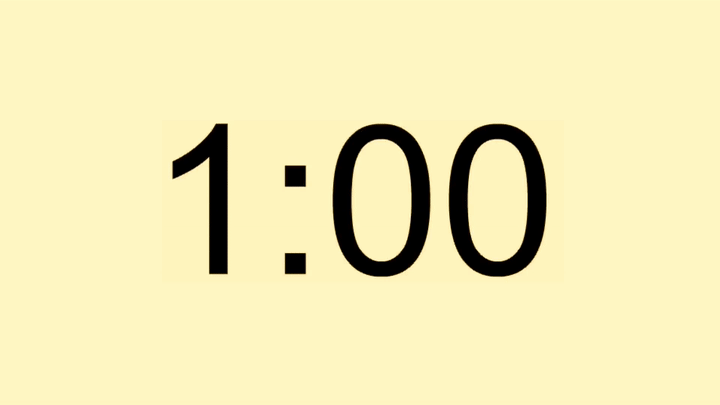 Find the fib
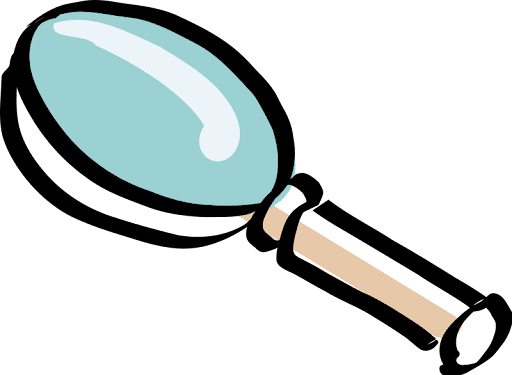 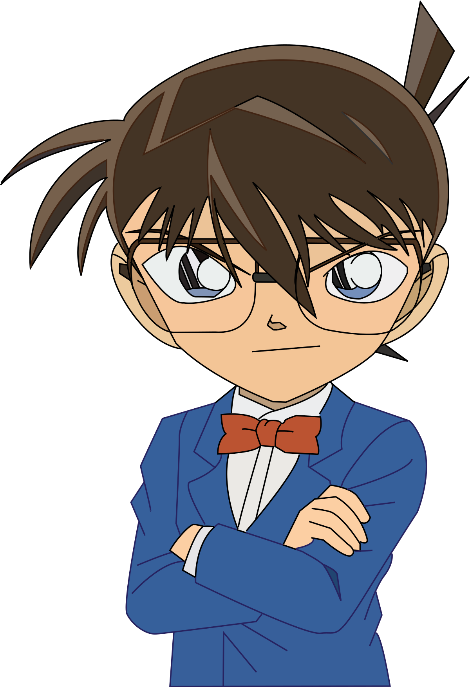 I is from Saudi Arabia.
I am from Saudi Arabia.
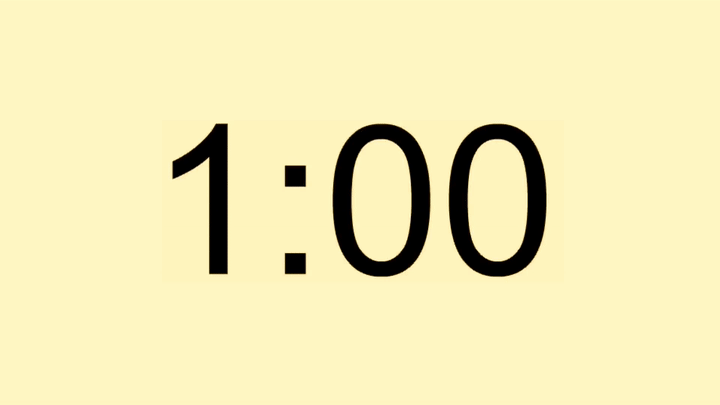 Find the fib
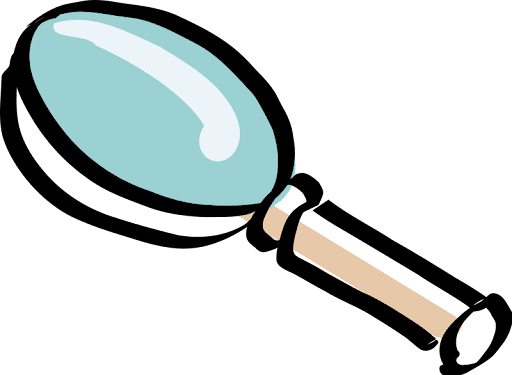 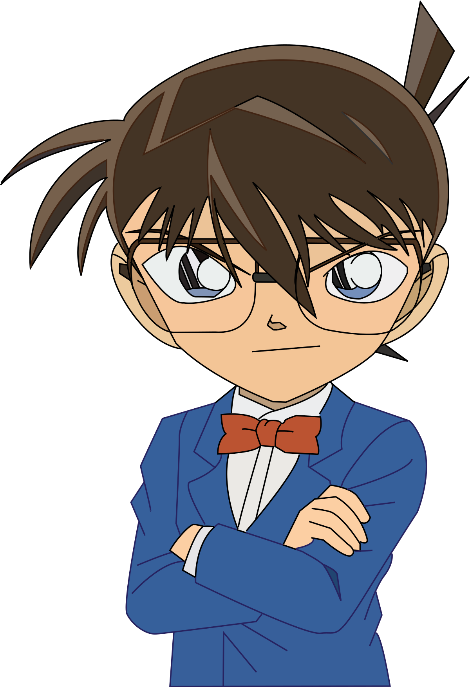 She are on vacation.
She is on vacation.
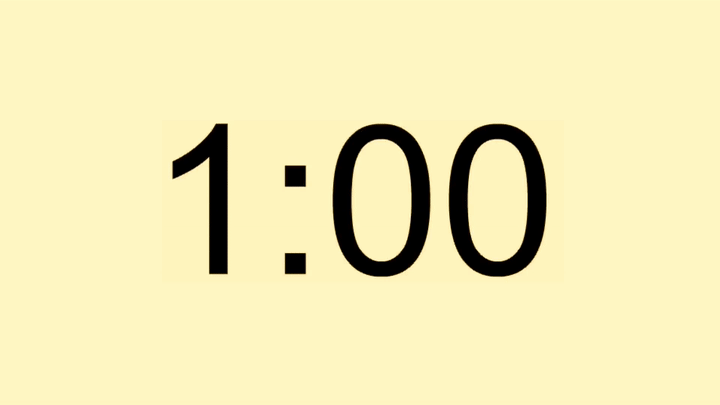 Find the fib
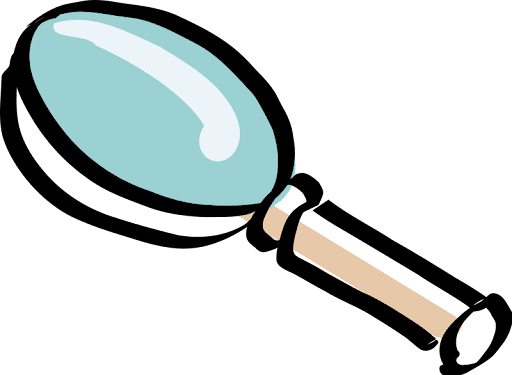 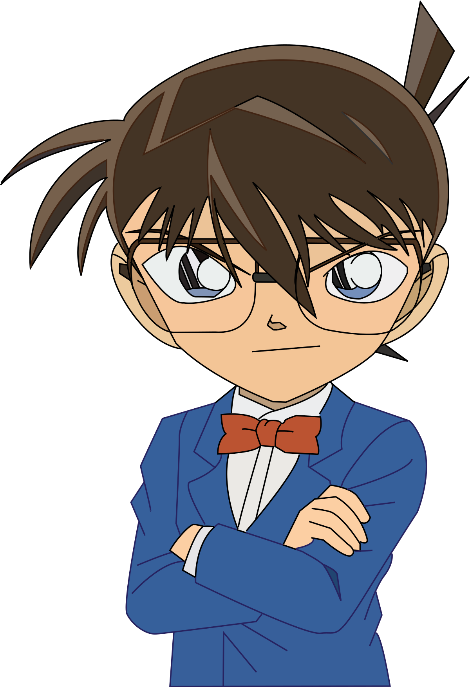 She is an vacation.
She is on vacation.
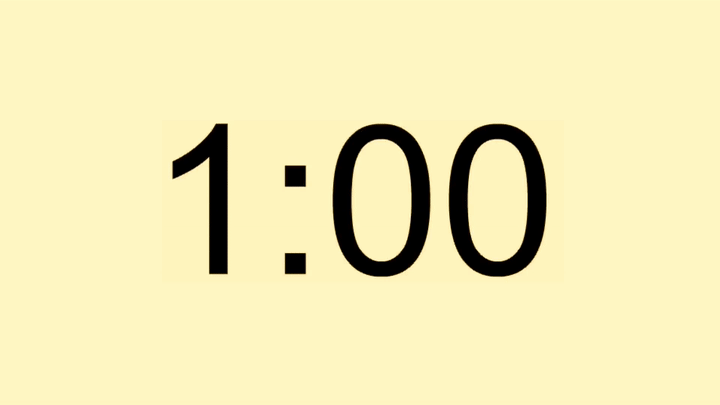 Find the fib
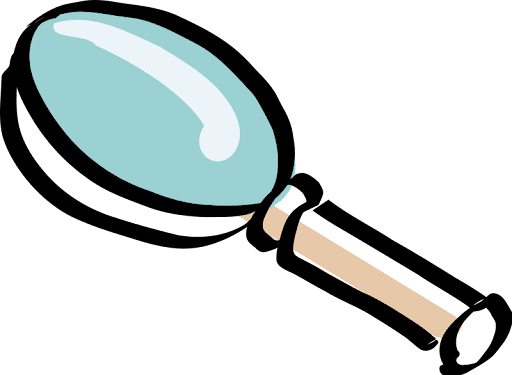 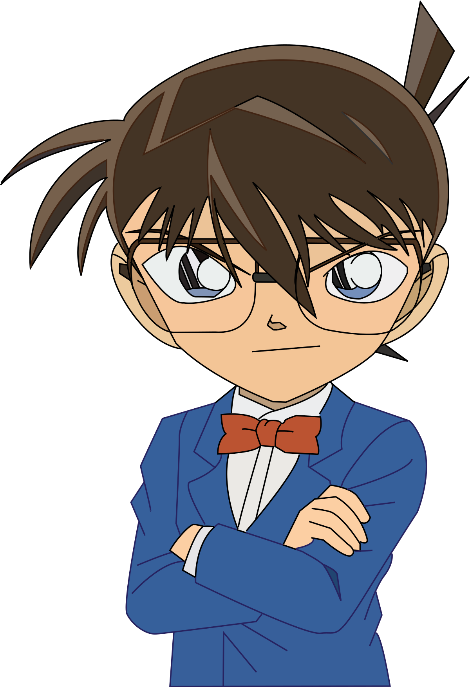 I am on Saudi Arabia.
I am from Saudi Arabia.
28
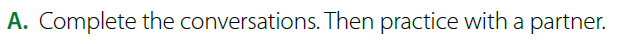 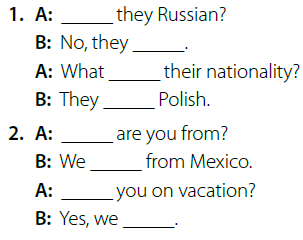 Are
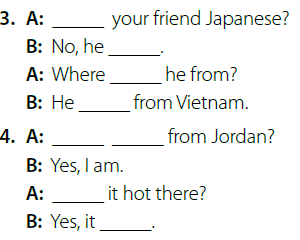 Is
aren’t
isn’t
’s
is
’re
’s
Are   you
Where
are
Are
Is
are
is
28
agree by using the short answer form Yes, it is.
1
0
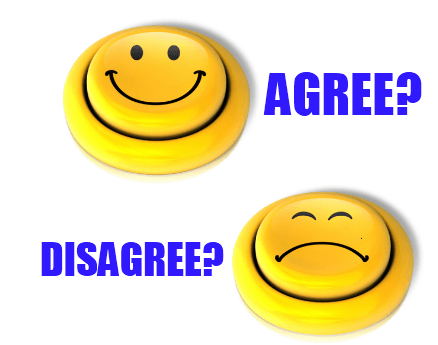 to disagree. (No, it isn’t.)
if you aren’t sure of an answer you can guess or say I don’t know.
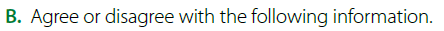 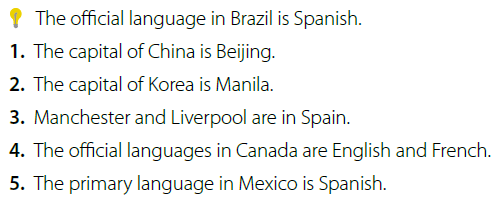 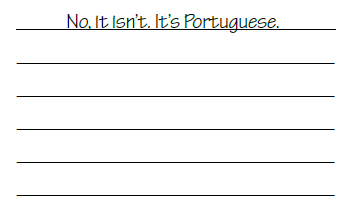 1. Yes, it is.
2.No, it isn’t. The capital of Korea is Seoul.
3.No, they aren’t. Manchester and Liverpool are in England.
4.Yes, they are.
5.Yes, it is.
Unit :4 
Around the World
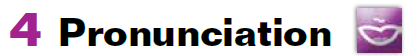 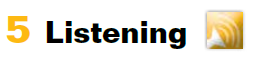 29
2. listen for specific information
1. answer questions about address
Objectives:
3. make questions using WHERE
29
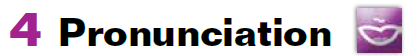 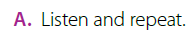 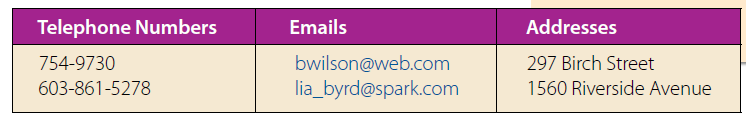 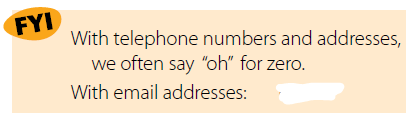 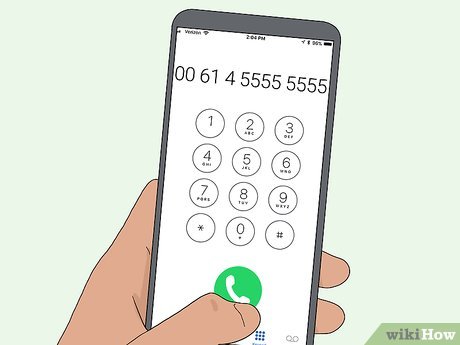 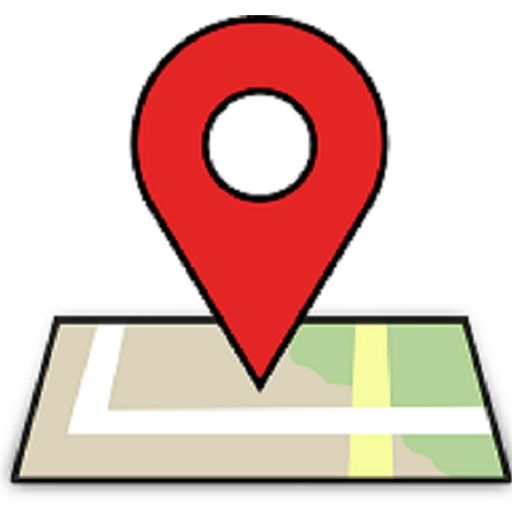 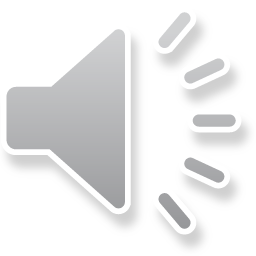 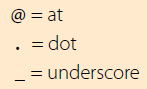 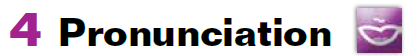 29
the personal profiles
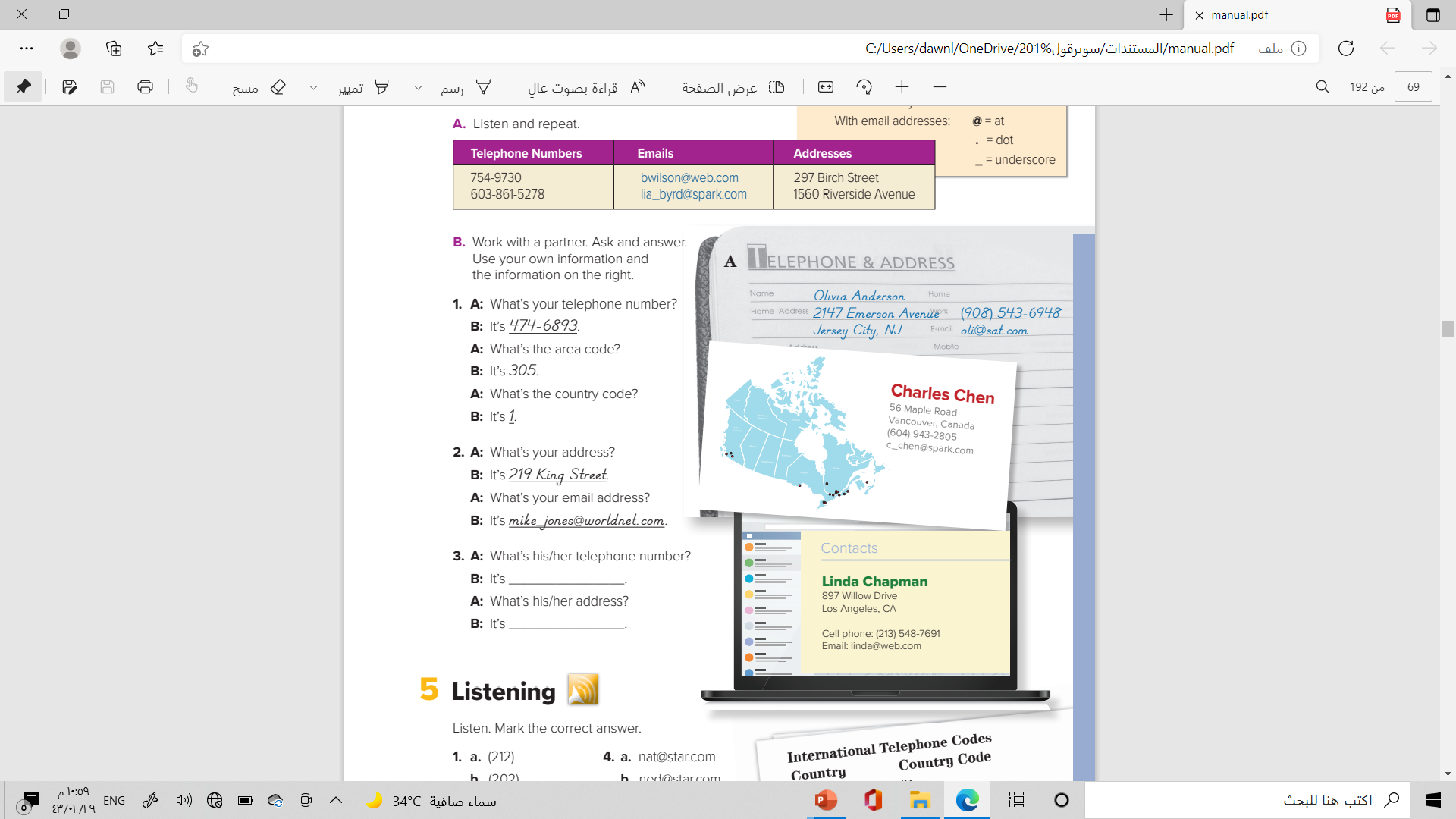 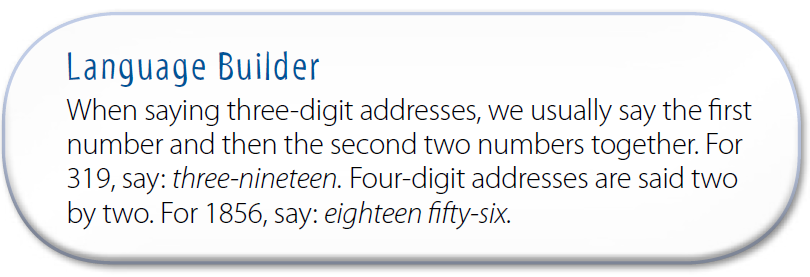 29
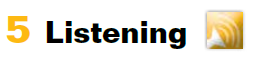 You are going to hear different phone numbers, email addresses, and street addresses. You should read the choices and circle the one they hear.
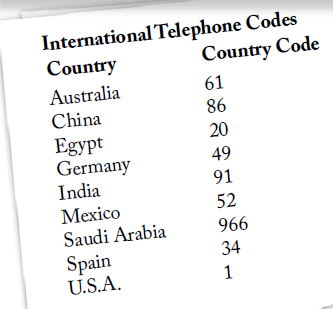 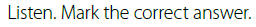 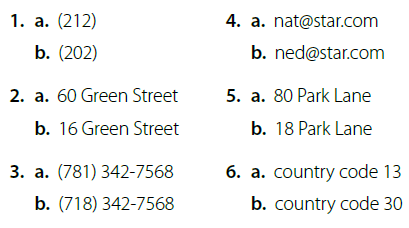 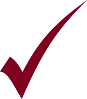 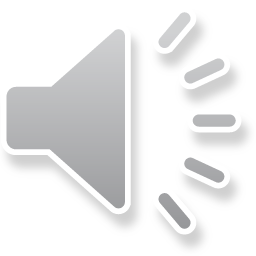 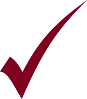 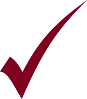 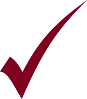 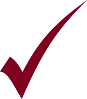 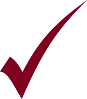 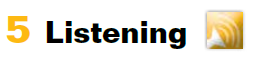 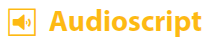 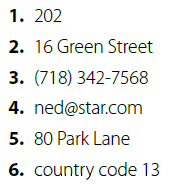 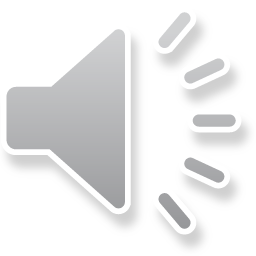 homework
200 & 201
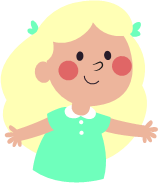 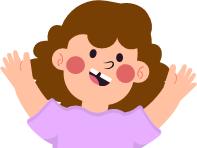 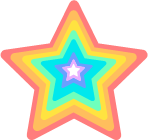 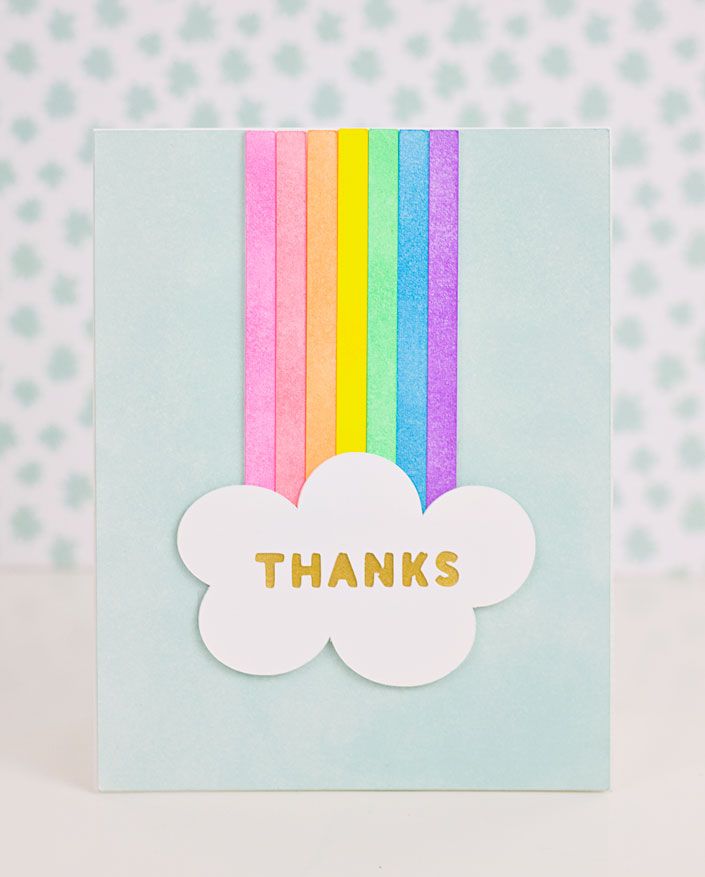 Bye
Thank you